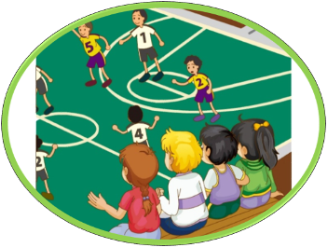 人教精通版五年级下册
Unit 6 We’re watching the games.
WWW.PPT818.COM
>>Warm-up
Let’s chant
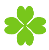 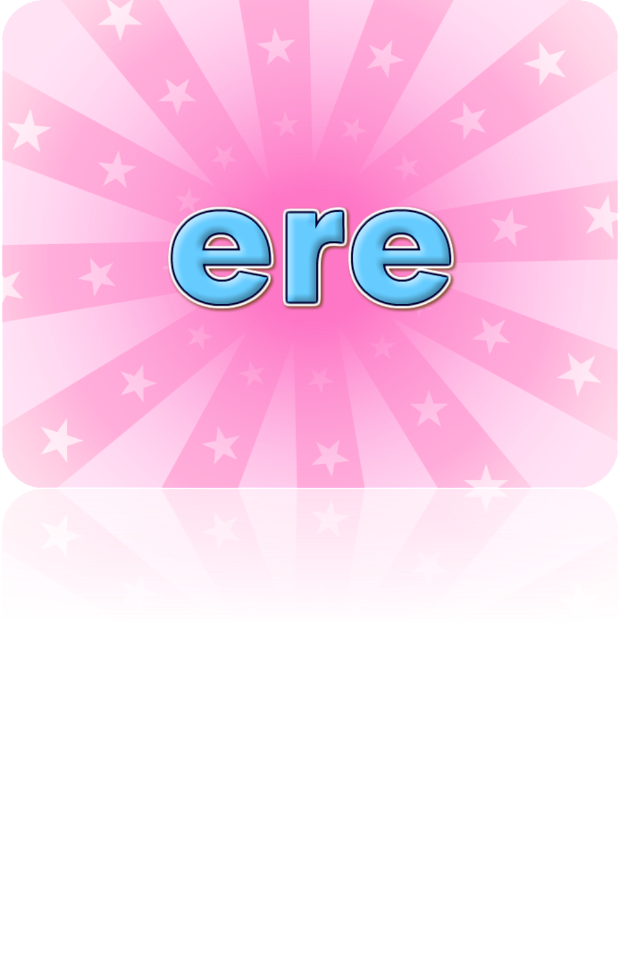 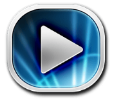 >>Lead-in
Review
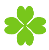 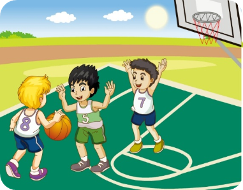 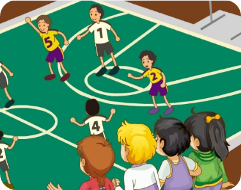 They are v-ing.
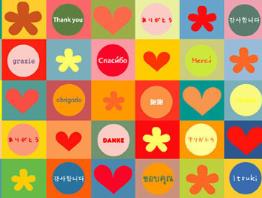 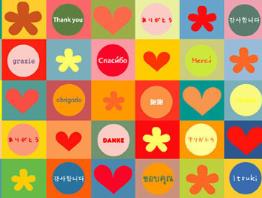 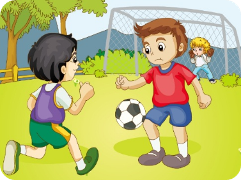 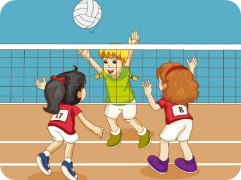 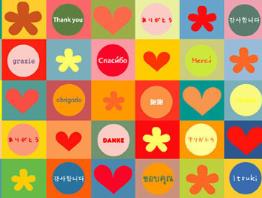 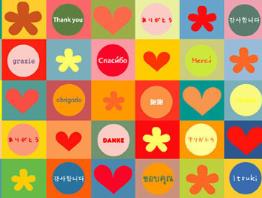 >>Lead-in
Review
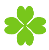 ---What are they doing?
---They’re_________________.
playing basketball
playing football
playing volleyball
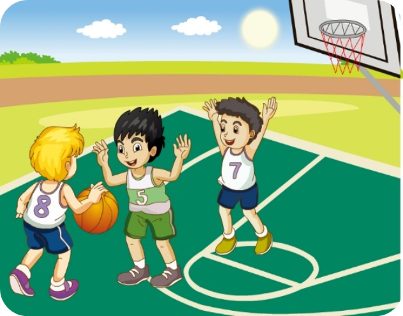 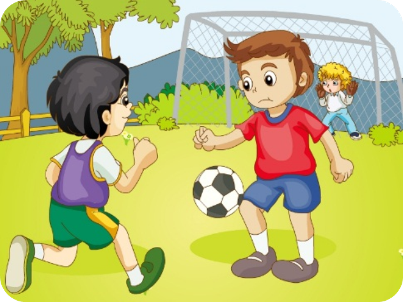 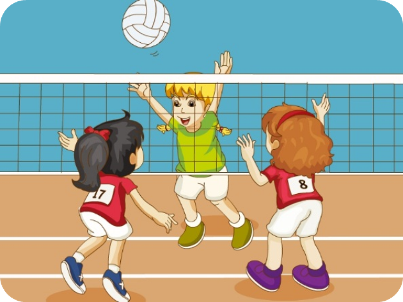 >>Lead-in
Review
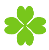 ---What are you doing?
---________________________.
We are watching the games
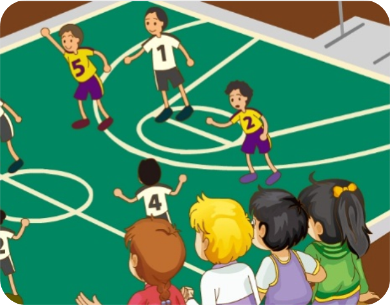 >>Presentation
Just talk
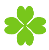 What are they doing?
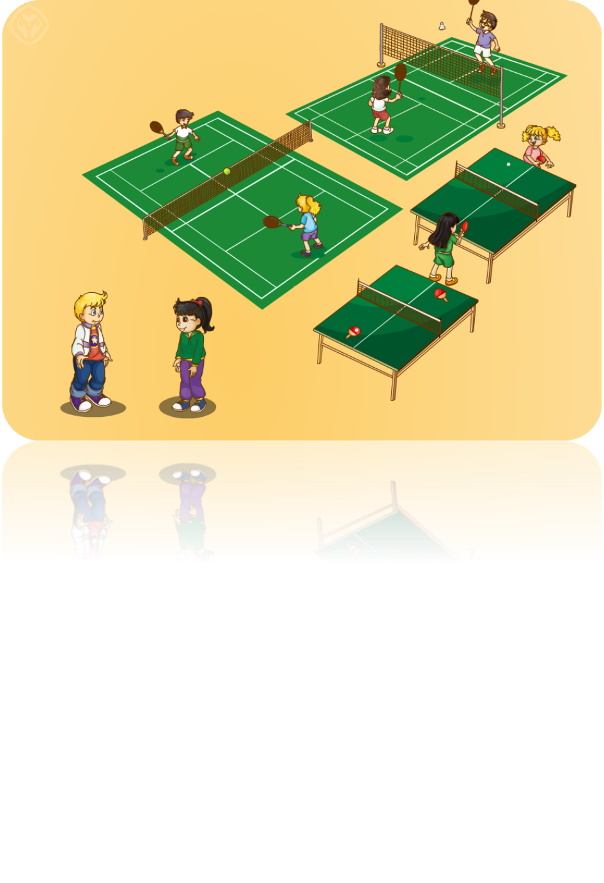 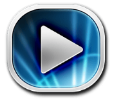 >>Presentation
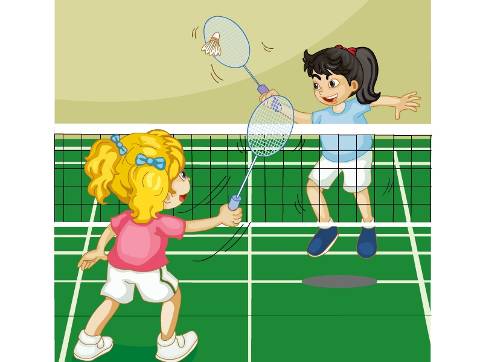 play badminton
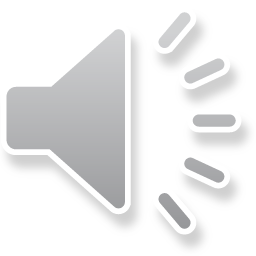 >>Presentation
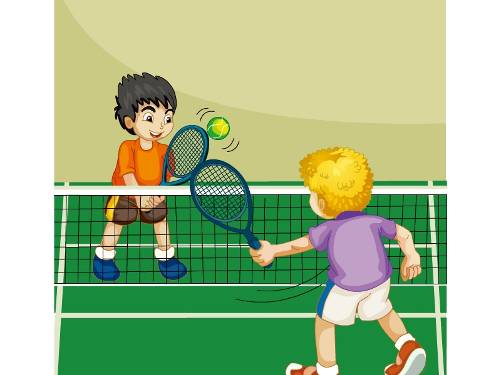 play tennis
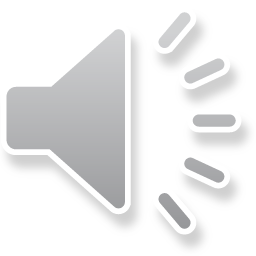 >>Presentation
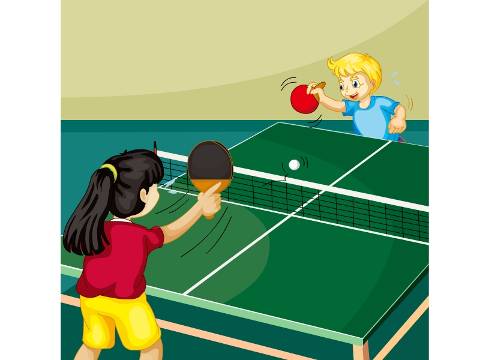 play ping-pong
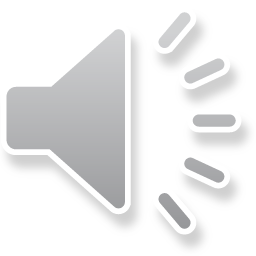 >>Presentation
They’re playing ping-pong. 
That’s my favourite sport.
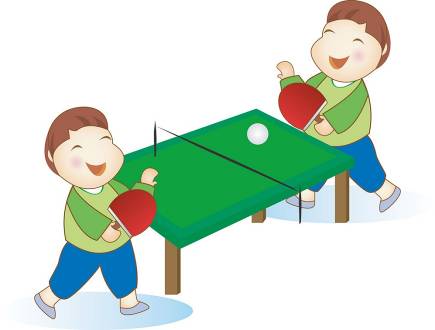 favourite
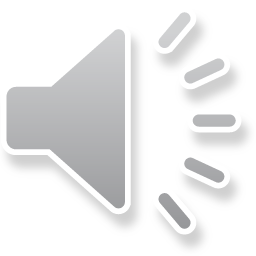 >>Practice
They’re___________________.
playing badminton
playing ping-pong
playing tennis
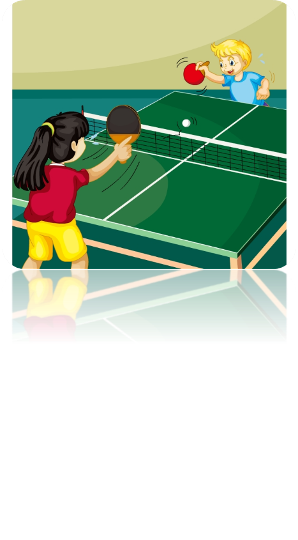 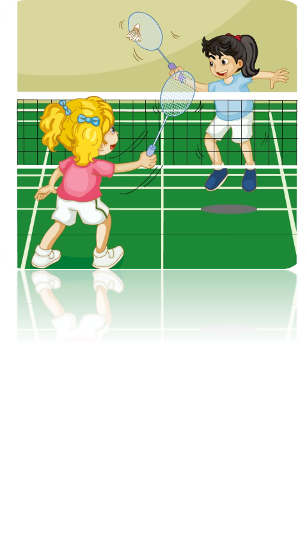 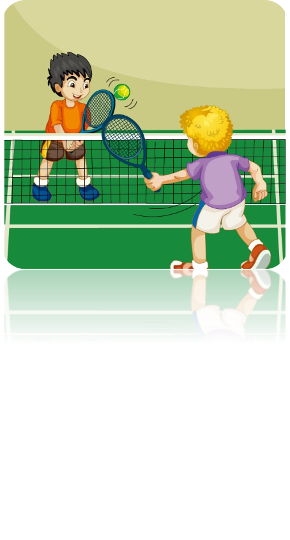 >>Practice
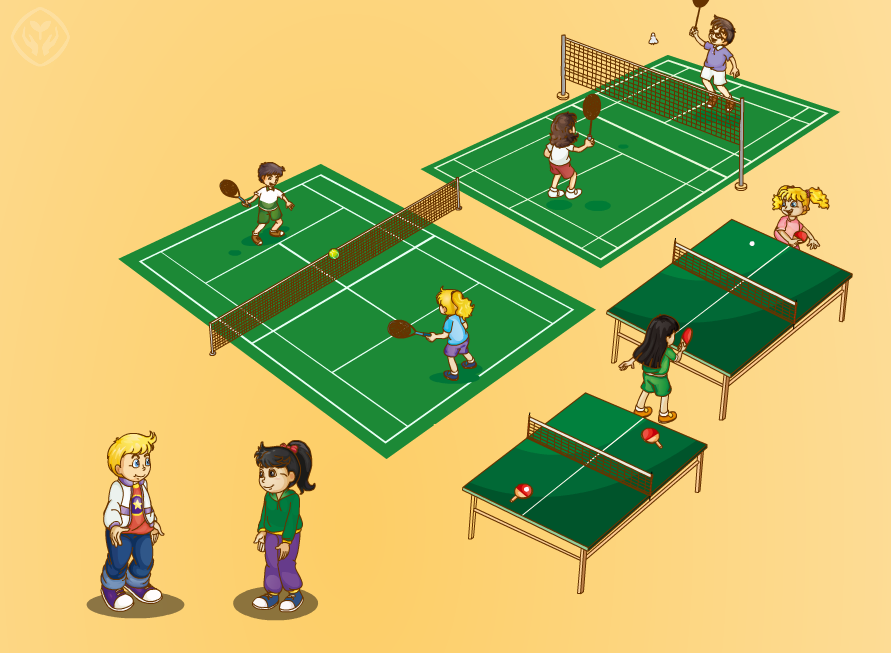 Just talk
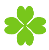 1. Mr Zhang and Miss Liu are _________________.
playing badminton
2. Mr Liu and Miss Qi are ______________.
playing tennis
3. Zhou Pei and Kate are __________________.
playing ping-pong
4. Peter’s favourite sport is __________.
ping-pong
>>Practice
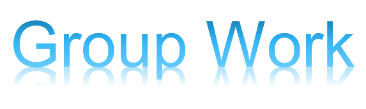 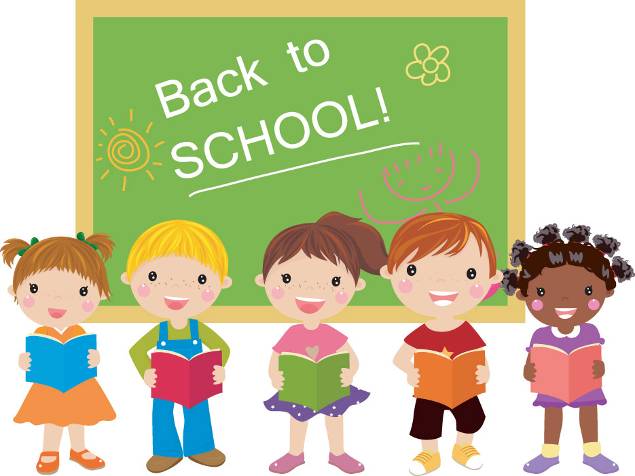 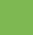 分角色朗读
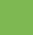 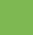 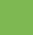 >>Practice
Let’s play
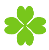 They’re…
Look! What are 
they doing?
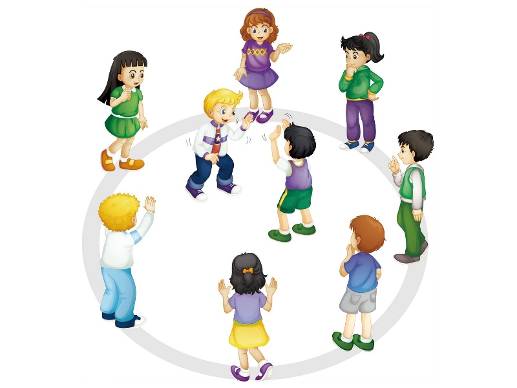 No, I don’t think so.
They’re...
Right!
>>Summary
重点词汇：
play badminton
play tennis
play ping-pong
favourite
如何询问“他们正在做什么”？
What are they doing?
如何表达“他们正在打羽毛球/网球/乒乓球”？
They are playing badminton/tennis/ping-pong.
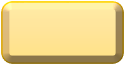 close
>>Homework
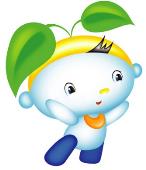 1. 观看课文动画，按照正确的语音、语调朗读课文。
2. 我们总共学了几个运动类词组？请你列个单子吧！
3. 预习Lesson34。
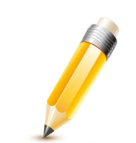